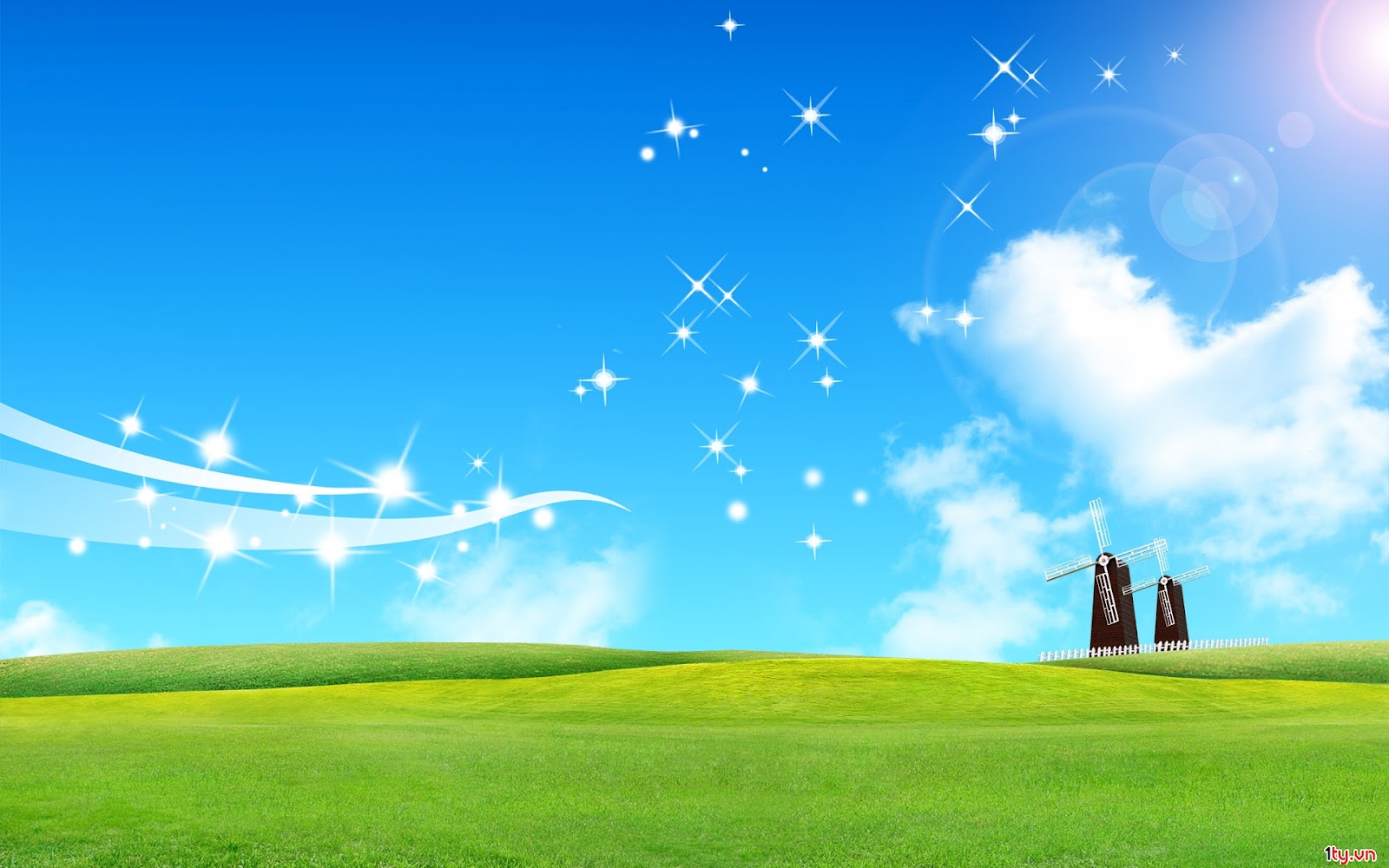 GIÁO ÁN DỰ THI GIÁO VIÊN DẠY GIỎI
 BẬC HỌC MẦM NON HUYỆN MAI SƠN
Năm học 2018 - 2019
Chủ đề: Thế giới thực vật
Chủ đề nhánh: Rau, củ nguồn dinh dưỡng của bé
Lĩnh vực: Phát triển thể chất
Tên hoạt động: Ai nhanh tay
( Chuyền qua đầu, qua chân)

Đối tượng: Mẫu giáo 5 tuổi
Người Thực hiện: Hà Thị Năm
Đơn vị: Trường mầm non Chiềng Mung
Hoạt động 1:
 Bác nông dân chăm chỉ
Hoạt động 2: 
Ai nhanh tay
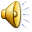 Bé khỏe, bé ngoan
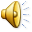 Hai tổ thi đua
Trò chơi: Gánh gánh gồng gồng
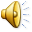 Hoạt động 3:
 Bé yêu rau củ
Dinh dưỡng của bé
Dinh dưỡng của bé
Em ra vườn rau
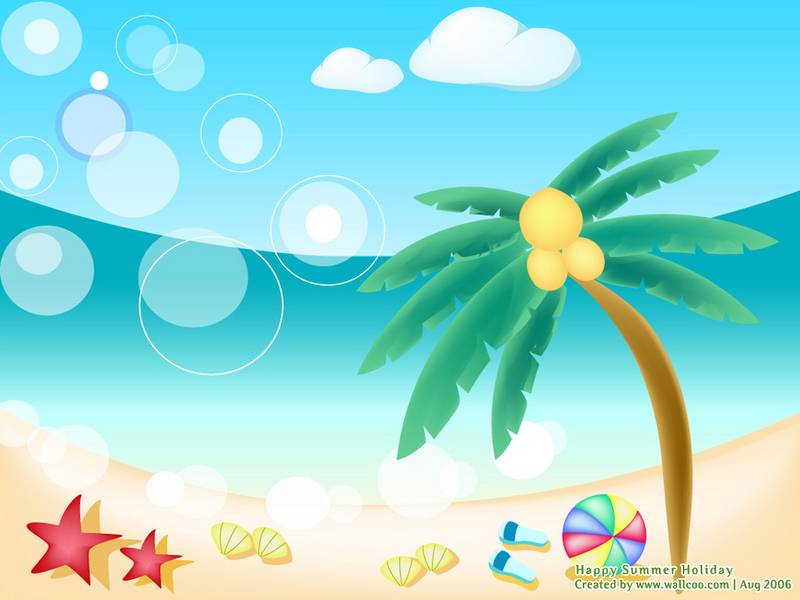 Hoạt động 3: Bé vui đón tết
TIẾT HỌC ĐẾN ĐÂY LÀ KẾT THÚC
KÍNH CHÚC SỨC KHỎE CÁC CÔ VÀ CÁC CHÁU
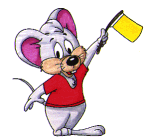 HẸN GẶP LAỊ
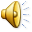